Stretch 4-6-16
Is there an area in math that you feel you have made a lot of progress since doing Buckle Down?  If so, what is it?

 1/5, 2/3,	____, 5/6
Name a fraction that should go in the blank

 Solve for x.
356 – x = 279 

 Find the next two numbers in the pattern.
1, 4, 9, 16, 25, ____, ____
CRT Preparation & Review
Math CRTs on 
Tuesday and Wednesday
April 16th and 17th
LCM
Lee was trying to find the lowest common multiples of the numbers 6, 7,and 14.  Find the least common multiple of these numbers.
Mean
Mean
			Equals
			Average
			Number

How do we find mean?
Add up all numbers and divide by how many numbers you have
Median
Median = Middle #

How do we find median?
Put all numbers in ORDER, and find the middle number.

Two middle numbers?  
Add up the two numbers and divide by two.
Mode
Mode = Most often used (number)

How do we find mode?
Find the number that shows up the most!
Range
Range = highest # - lowest #

How do we find range?
Highest # - lowest #

http://www.youtube.com/watch?v=A7MxGyEaN64
Fraction to Decimal
First, see if it’s an easy one.  For example:
¼ = 0.25 (think money)
½ = 0.5 (half of a dollar)

If it’s not an easy one…..
Divide the numerator by the denominator.
Example:  3/8 = 3 ÷ 8 = 3.000 ÷ 8 = 0.375
http://www.youtube.com/watch?v=9Bx-8aLZVbg
Decimal to Fraction
Read the number using place value. Write 10, 100, or 1,000 as the denominator and reduce if necessary.

Example: 0.65 = say “sixty-five hundredths”
Write	65/100
Reduce (by dividing by 5)
Final answer…drumroll….	13/20
Decimal to Percent
Move the decimal point 2 places to the right.

Example:  0.04  
move it two to the right
Answer:  4%
Another example:  0.3 
move it two to the right
Answer:  30%
Percent to Decimal
Move the decimal point 2 places to the left or put it over 100 and change it to it’s decimal form.
Example: 7%  
Move it two the left
.07
Another example:  52 %
Put it over 100  52/100 = 0.52
Fraction to Percent
Change the fraction to a decimal and then change the decimal to a percent.

Example:  ¾ = 0.75 = 75%
Another Example:  
1/8 = 1 ÷ 8 = 1.000 ÷ 8 = 0.125
which equals 12.5 %
Percent to Fraction
Write 100 as the denominator and reduce if necessary.

Example: 24%  =  24/100
Then reduce (divide by 4—the GCF)
Final answer = 6/25
Identify Relationships in Triangles & Quadrilaterals
Remember…

The 3 angles in a triangle add up to _____degrees.

The 4 angles in a quadrilateral add up to _____ degrees.
Probability
Terry likes to bowl.  Of the past 30 throws, Terry has made a strike 6 times.  If this pattern continues, what is the probability that Terry will score a strike the next time she throws the bowling ball?
Probability
There are 24 students in Amy’s math class. 12 of the students have brown hair, 4 have red hair, 5 have blonde hair, and 3 have black hair.  If Mrs. Hanna randomly selects 1 student to answer a question, what is the probability that this student will NOT have black hair?
Adding Fractions with Unlike Denominators
2/3 +  1/5
First, write them vertically.
Next, find a common denominator for 3 and 5 (15 is the LCM)
Change the numerators accordingly and add those numerators.  Keep the denominator the same.
Change to a mixed number and/or reduce if necessary. 
http://www.youtube.com/watch?v=7JZFzIi_Xas  (right click, open hyperlink)
Perimeter vs. Area
PeRIMeter is the distance AROUND a figure (add all sides).
P = l + w + l + w (in a rectangle)
P = s + s + s +s (in a square)
Area is the space a plane figure covers.
Area = length x width (in a rectangle)
Area = side x side (in a square)
Polygons-closed figures made of at least three straight line segments
Triangles (can be classified two ways):
Classify by side lengths:  Equilateral, Isosceles, and Scalene
Classify by angle measurements:  Acute, Right, Obtuse
Quadrilaterals:  (four-sided figure)
Parallelograms, Trapezoids, Rectangles, Squares, Rhombii, Kites
Polygons continued
Pentagon—5 sides-  “here’s your pen, now it’s gone”
Hexagon—6 sides- He”x” = Si”x”
Heptagon—7 sides
Octagon—8 sides (octopus-8 legs)
Customary Capacity
Draw a big “G” if you’re not sure
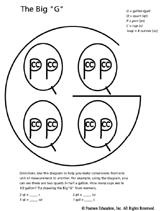 Metric System
KHD B DCM
Or remember….
1 meter = 1,000 millimeters
1 kilogram = 1,000 grams
1 centimeter = 10 millimeters
1 meter = 100 centimeters
http://www.youtube.com/watch?v=KfrCaKyhwZk
Any questions???